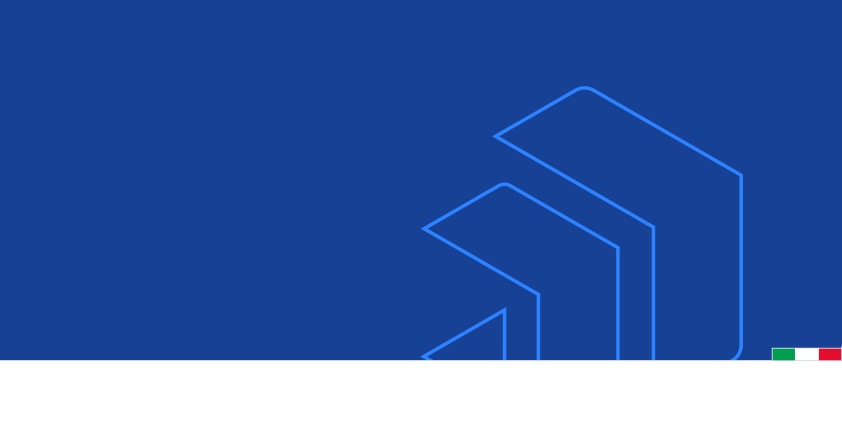 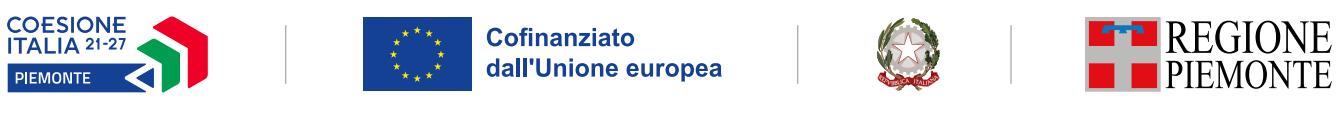 l’Europa investe sul Piemonte, il Piemonte investe su di te
Bando“Digitalizzazione
e efficientamento produttivo”

27 Novembre 2023, h. 10,30
API Novara, VCO, Vercelli e Valsesia, Via Aldo Moro 1, 28100 NOVARA

> Saluti istituzionali
Matteo Marnati - Assessore Ambiente, Energia, Innovazione della Regione Piemonte
Paola Pansini - Direttore Generale API Novara, VCO, Vercelli e Valsesia

> Bando Digitalizzazione ed efficientamento produttivo delle imprese
Paolo Furno - Regione Piemonte, Dirigente Settore Promozione dello sviluppo economico e accesso al credito per le imprese

> Domande e risposte
Incontro organizzato da
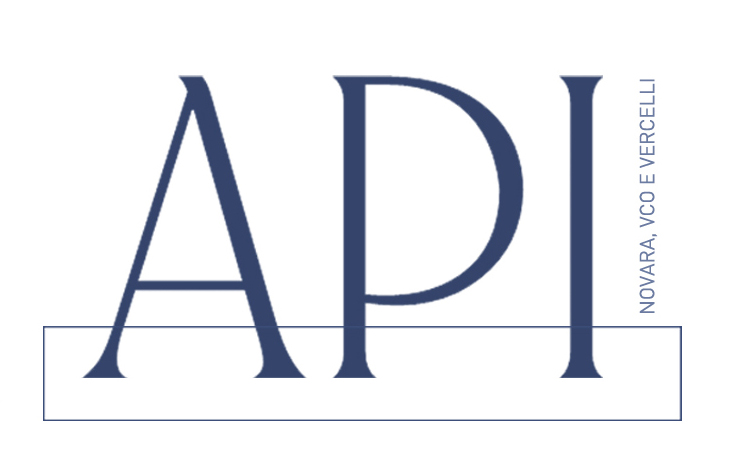 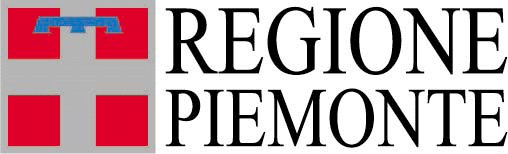